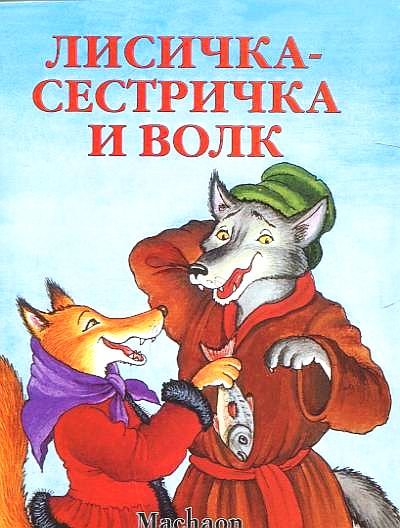 Чув-ство
Чув-ство-вать
Со-чув-ство-вать
Бес-чув-ствен-ный
Свернуться калачиком
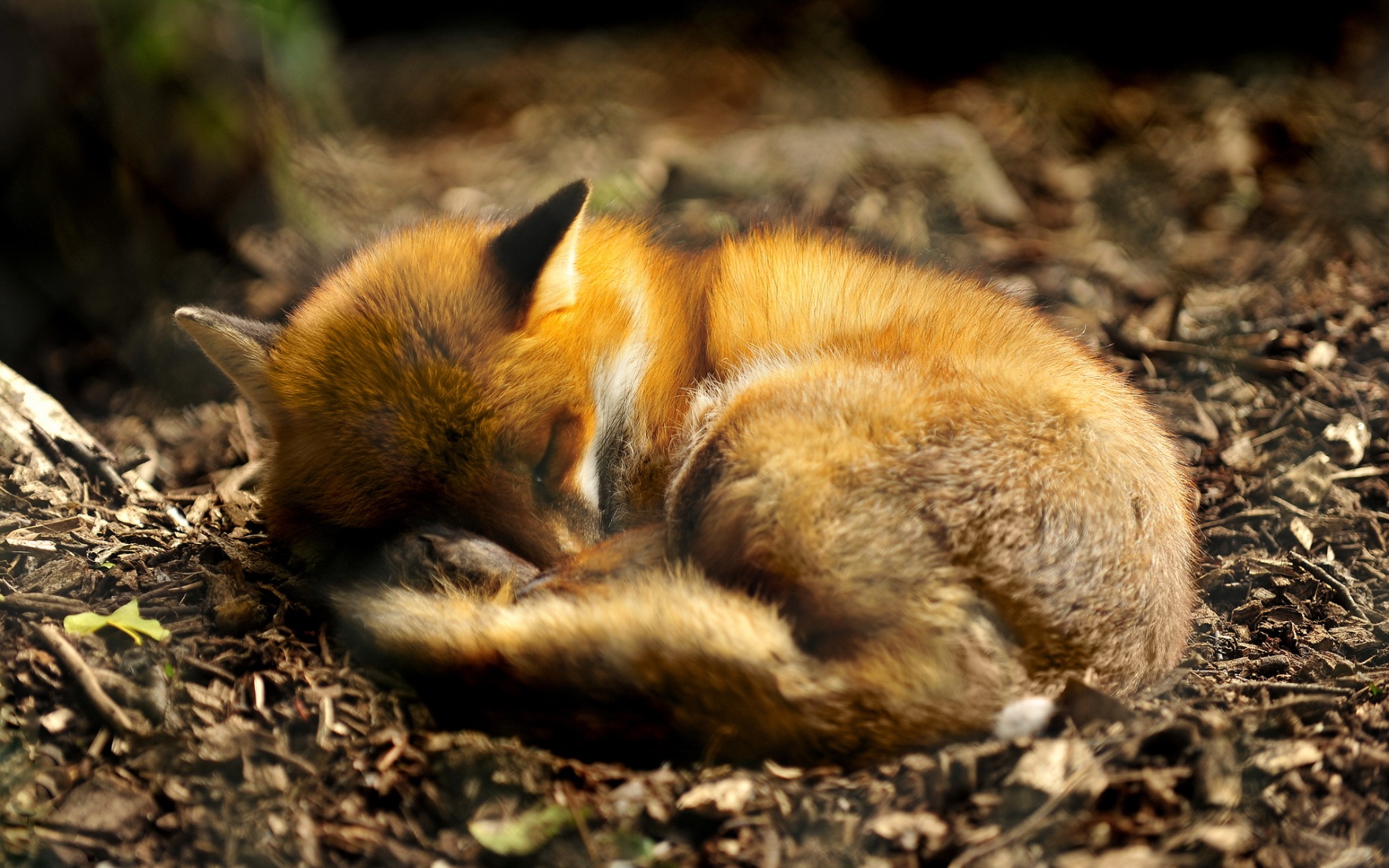 Смекнуть, смекать -  соображать, догадываться о чём-нибудь.
Улучить время -
найти подходящий для чего-либо момент.
Полегоньку -
не спеша, осторожно, постепенно.
Прорубь -
Отверстие , прорубленное во льду реки, водоёма.
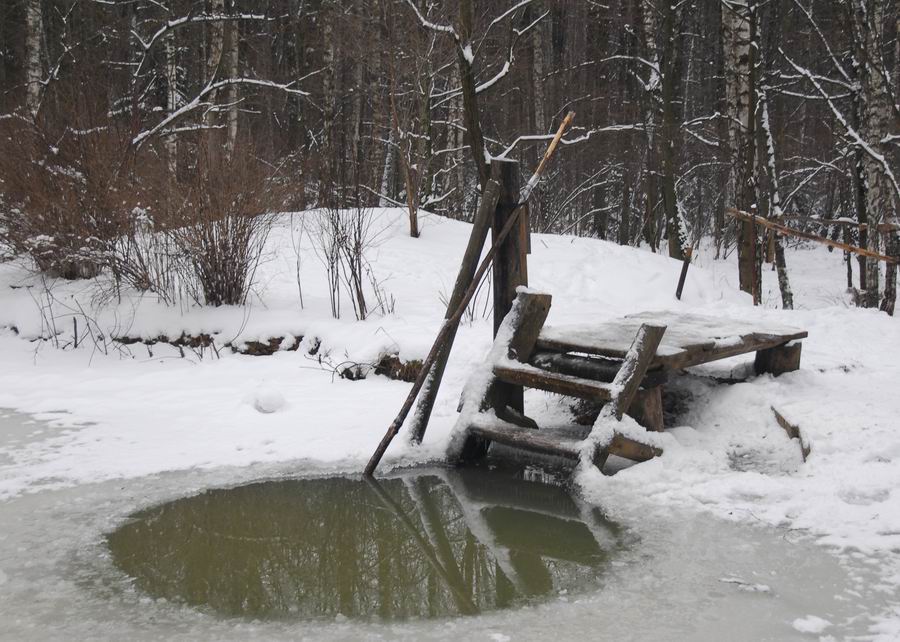 Коромысло
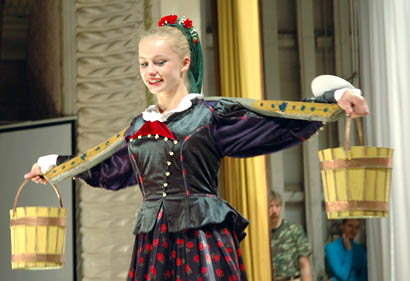 Находчивый -
Сообразительный, легко находящий выход из трудного положения.
Кадка
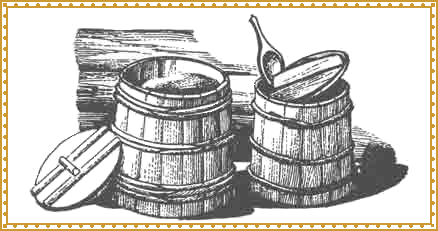 Чтение по частям:
Наловил дед рыбы и повёз домой целый воз.
2. Серый волк встретил на дороге лисичку с рыбой.
Волк ловит хвостом в проруби рыбу.
4.  Хвост волка примёрз.
5.  Лиса попала в кадку с тестом.
6.  Битый небитого везёт!
Рефлексия
На сегодняшнем уроке я узнал…
На этом уроке я похвалил бы себя за…
После урока мне захотелось…
Сегодня я сумел…